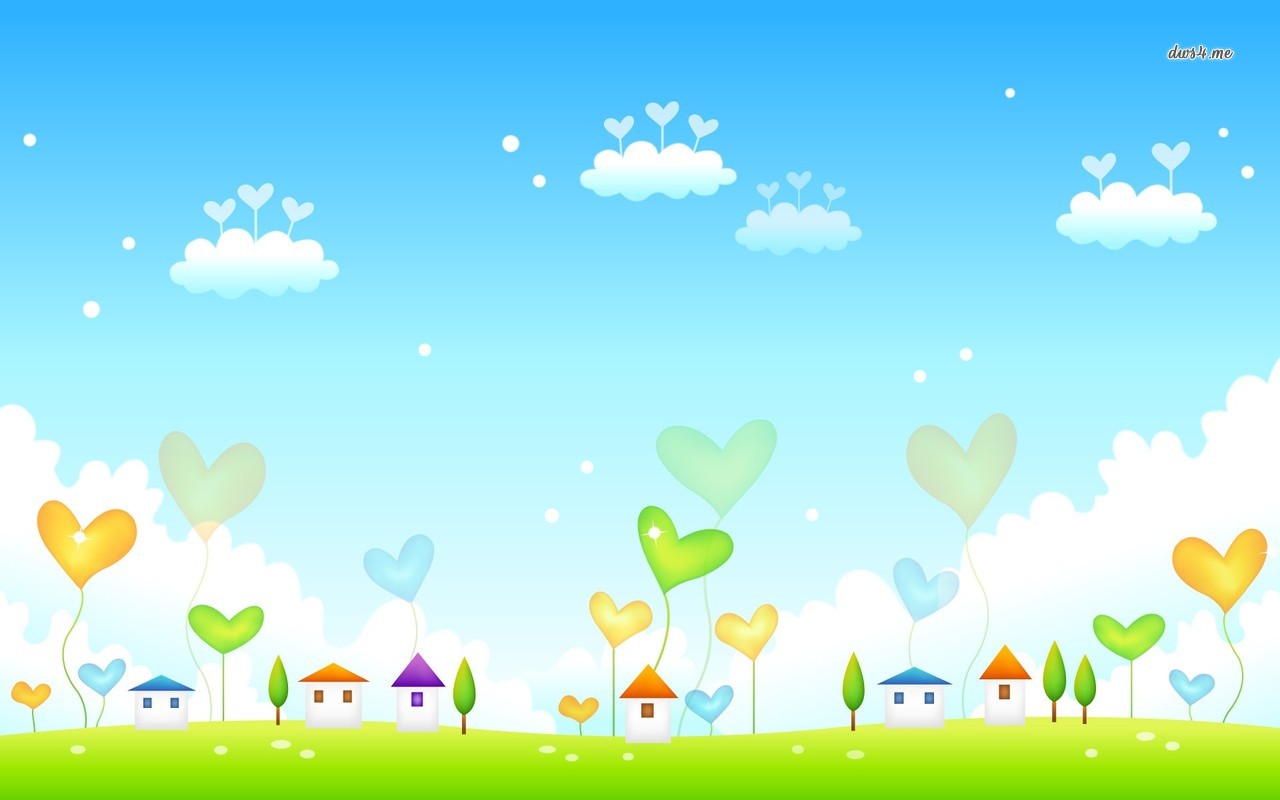 Tiết 2, 3 – Bài 2
TỰCHỦ
( 2 tiết )
01
Thế nào là người biết tự chủ ?
Theo em như thế nào là một người có tính tự chủ ?
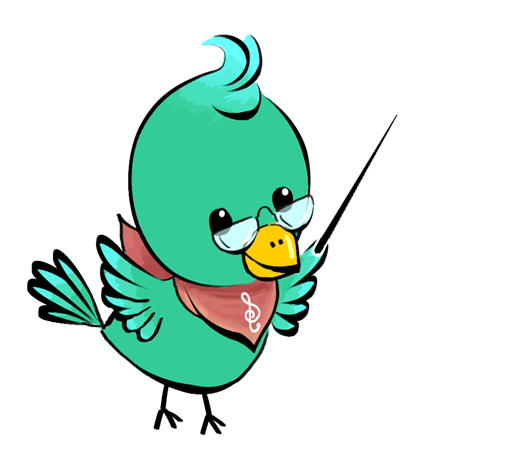 Theo em, tính tự chủ được thể hiện như thế nào ?Em hãy nêu những biểu hiện của tự chủ và thiếu tự chủ ?
Em sẽ làm gì trong các tình huống sau:
1
2
3
Em đồng ý với những ý kiến nào sau đây? Vì sao?